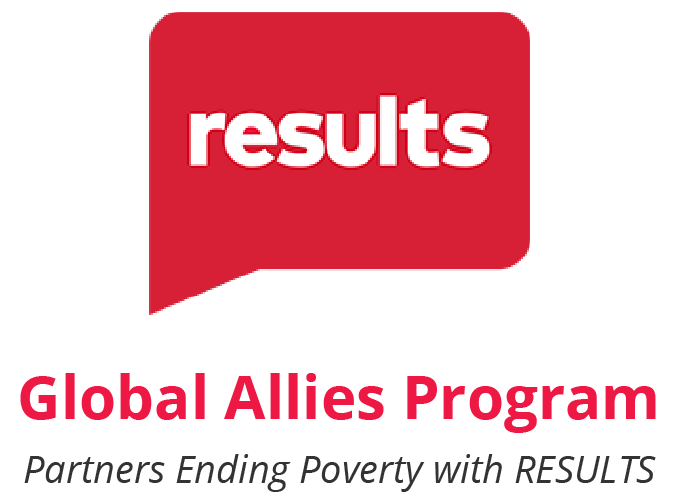 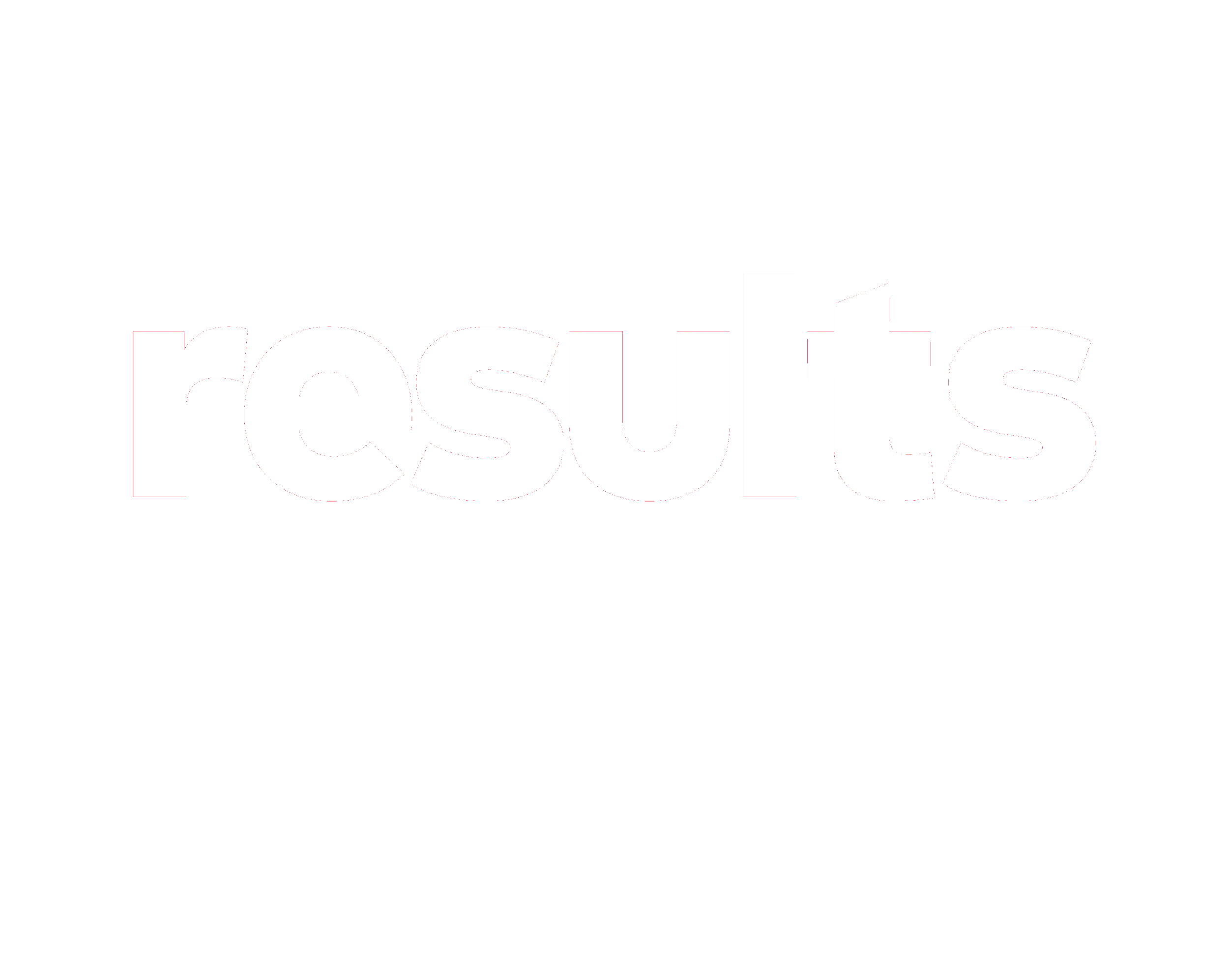 September WebinarSeptember 14, 2023
1
2
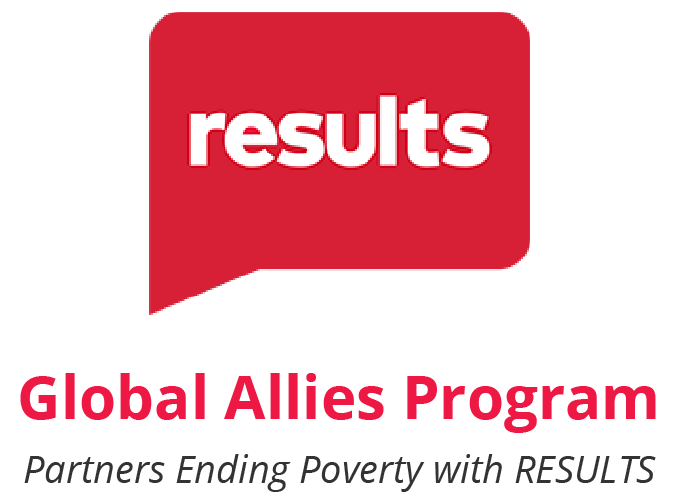 Our Values & Resources
​At RESULTS we pledge to create space for all voices, including those of us who are currently experiencing poverty. We will address oppressive behavior in our interactions, families, communities, work, and world. Our strength is rooted in our diversity of experiences, not in our assumptions.

With unearned privilege comes the responsibility to act so the burden to educate and change doesn’t fall solely on those experiencing oppression. When we miss the mark on our values, we will acknowledge our mistake, seek forgiveness, learn, and work together as a community to pursue equity.

Read our full anti-oppression values statement here at results.org/values. 

Check out the Anti-Oppression Workshop Schedule for training opportunities.

Find these resources and more at results.org/volunteers/anti-oppression:

Resource Guides from our Diversity & Inclusion trainings, including: 
Interrupting Microaggressions
Creating Space for Critical Conversations
Information on how RESULTS responds to oppressive incidents
Tonight’s Webinar
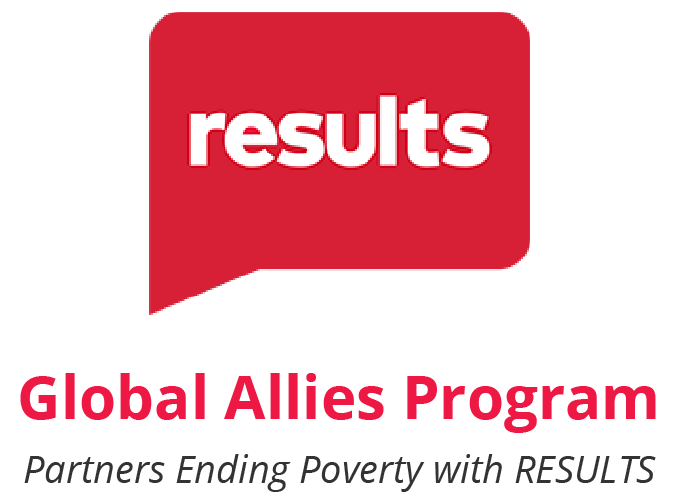 Welcome and Introductions

Celebrations: Senate TB Letter

Keeping Momentum: TB in the Media, Making Local Connections & UN HLM Meeting

Advocacy Action
Closing
3
[Speaker Notes: Karyne]
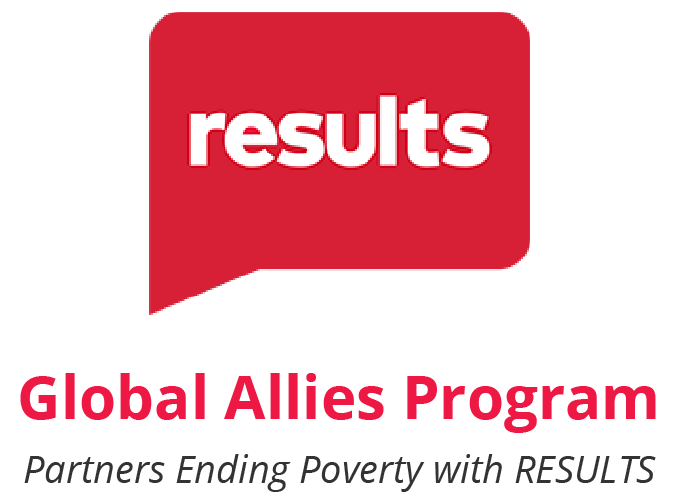 Senate TB Letter
Prioritizing the following five priorities:
a measurable goal to reach everyone sick with TB with quality testing and treatment;
specific, bold new financial commitments to close the global funding gap; 
priority for a human rights and a person-centered approach to the pandemic; 
faster development and broad access to new tools, including diagnostics, treatments, and vaccines; and 
commitment to ongoing high-level accountability against the declaration’s
[Speaker Notes: Updates on Senate TB Letter to the Biden Administration (Karyne)]
Senate TB Letter
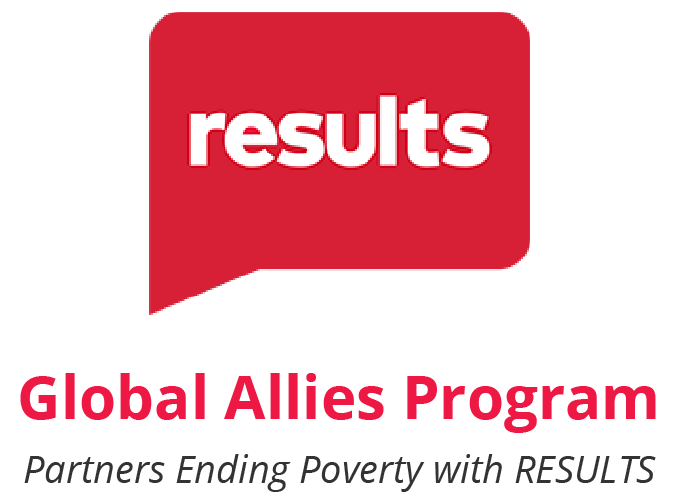 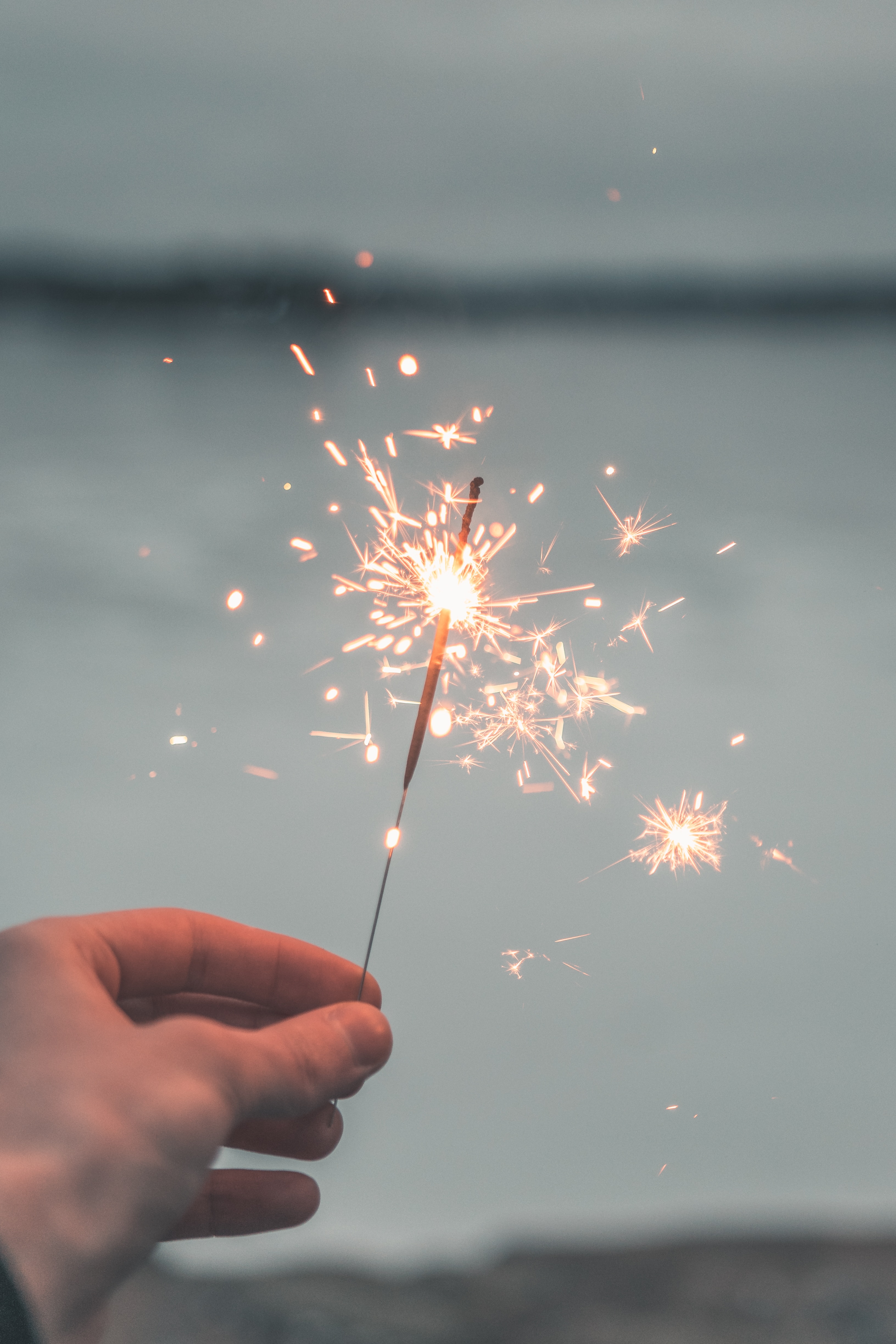 Closed with just over 1/3 of the Senate signed on! (34 Senators)
Lead Senators were Senators Sherrod Brown (D-OH) and Todd Young (R-IN)
Check out this link to the final letter here.
Photo Courtesy: Oskars Sylwan  (Unsplash)
Senate TB Letter
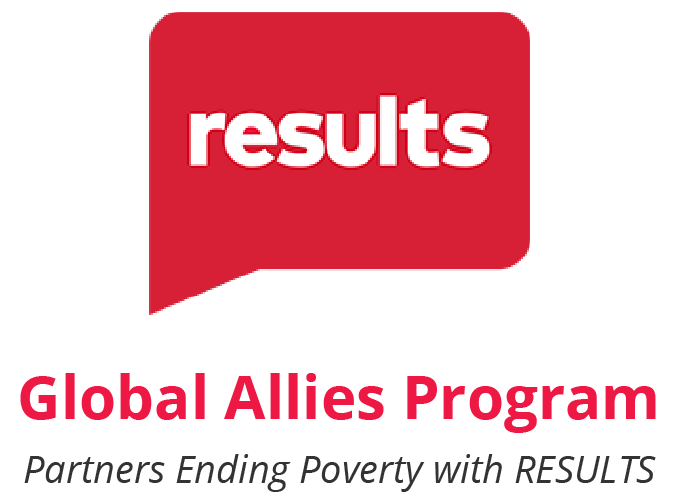 Signers:
Brown, Young, Markey, Feinstein, Coons, Tillis, Klobuchar, Cantwell, Murray, Kaine, Booker, Padilla, Reed, Warren, Rosen, Duckworth, Cardin, Van Hollen, Casey, Capito, Hickenlooper, Manchin, Shaheen, Whitehouse, Lujan, Hirono, Merkley, Sanders, Warner, Menendez, Peters, Blumenthal, Murkowski, and Fetterman.
[Speaker Notes: https://results.org/wp-content/uploads/Tuberculosis-UN-High-Level-Meeting-Senate-Dear-Colleague-FINAL.pdf]
Asks on TB Right Now
Ask Reps and Senators to cosponsor the End TB Now Act and speak to House/Senate leadership about passing it ASAP.
Tip: Leverage your work on the House and Senate TB sign-on letters:
Share final letter and thank those who signed. Ask them to cosponsor End TB Now Act and speak to leadership. 
Share final letter with those who didn't sign as well and let them know they can still make a difference on TB by cosponsoring the End TB Now Act.
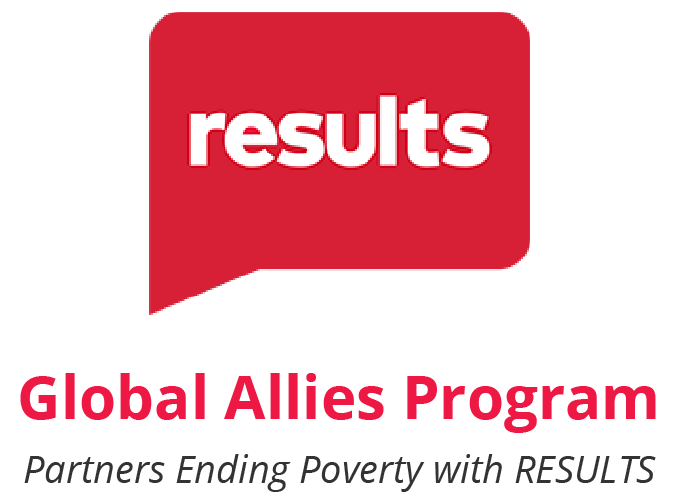 Progress on End TB Now Act (S. 288/ H.R. 1776)
Passed House Foreign Affairs Committee & Senate Foreign Relations Committee!

More co-sponsors = more support to move bill to floor for a vote in both chambers
Current co-sponsors, congressional scorecard
Rep signed House letter? Ask them to co-sponsor the bill! Any Global Fund or TB action!
8
[Speaker Notes: Karyne]
End TB Now Act (S.288, H.R.1776)
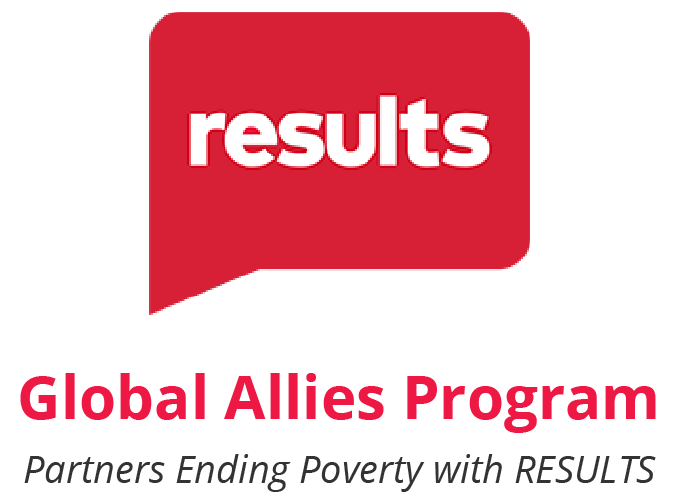 Requires the U.S. to establish bold goals for reaching the most vulnerable populations
Strengthens U.S. bilateral coordination to develop comprehensive global TB response 
Catalyzes support for TB research and development (R&D) 
Improves TB capacity of high-burden countries & affected communities 
Requires annual report to Congress on U.S. TB activities and impact
Evaluates the performance of TB programs that are supported by U.S.
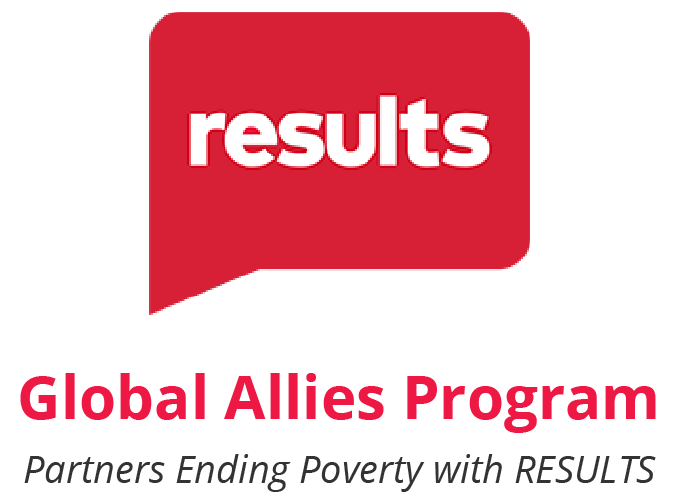 UN High-Level Meeting on TB
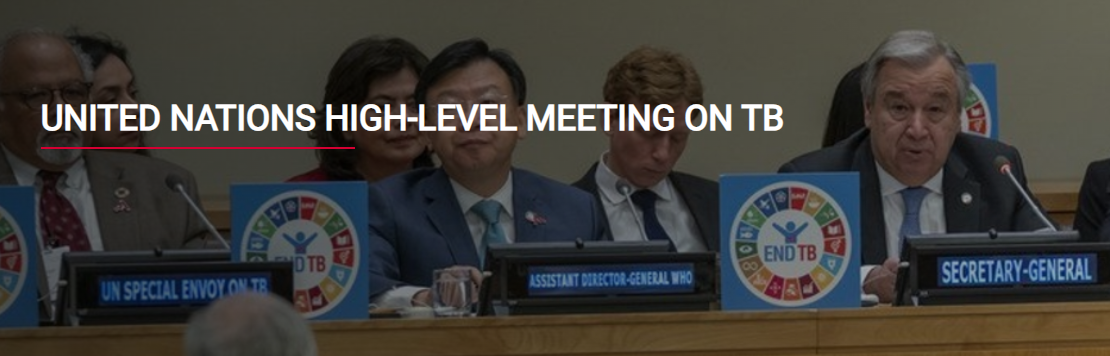 September 22, 2023
TB in the Media
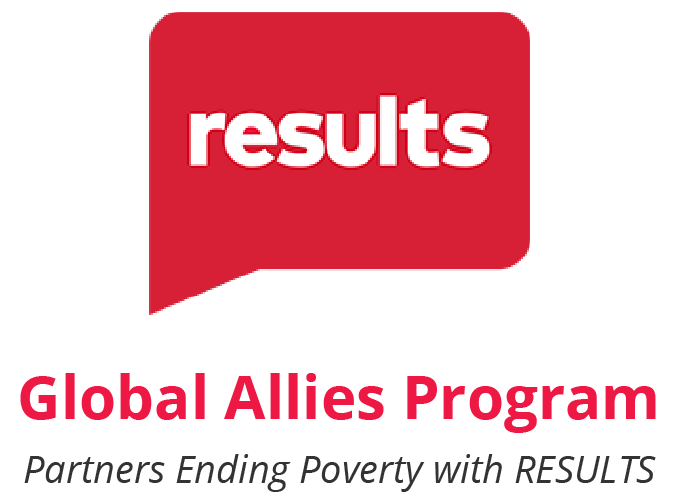 8/28/23: NY Times: "We Thought We'd Beat These Three Diseases, But They Are Still Killing  Us."
Article reminds us that we ended smallpox, but we still have malaria, TB, and polio to end. And somehow, ending diseases has been politicized. We're also less concerned about diseases not affecting us, even though we can end them (like TB). There are new tools in development that can help us, like GeneXpert, better drugs, shorter treatments. 
"The lack of determination is really the stumbling block." "But donors still fall short by more than half on the funding the W.H.O. says it needs to end the TB epidemic by 2030"
[Speaker Notes: Ken]
TB in the Media
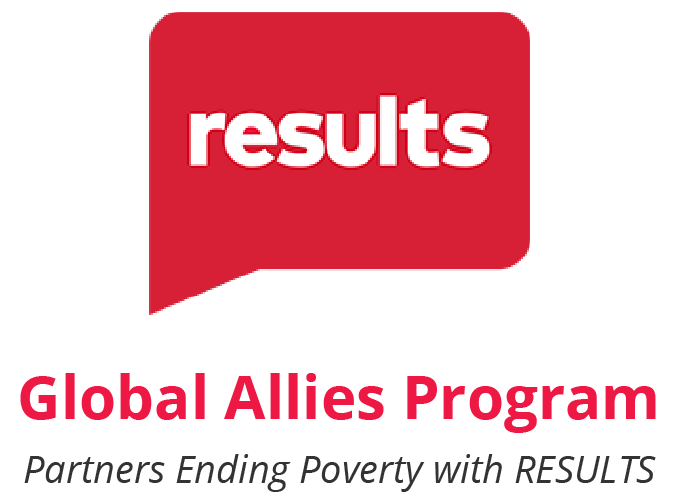 8/28/23: NY Times: "We Thought We'd Beat These Three Diseases, But They Are Still Killing  Us."
"Until we get the job done, we need to have a broader sense of what “our share” could yet entail: Up to 13 million Americans currently live with latent TB infection, according to estimates from the Centers for Disease Control and Prevention. The realities of modern travel mean that none of us is protected from a TB resurgence until we have protected people everywhere."
"Appealing only to our selfishness, though, is a mistake. What we need is a powerful sense of our shared humanity in the fight against some of our most ancient killers, and the courage and determination to win this fight now."
[Speaker Notes: Ken]
TB in the Media
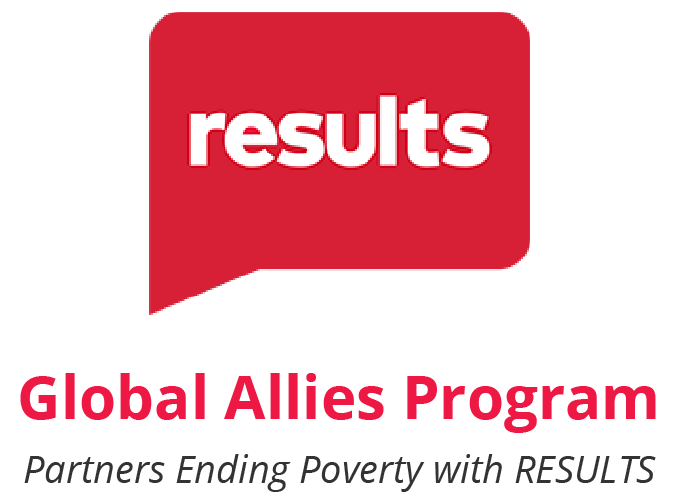 Stop TB’s Global Drug Facility Announces Historic Price Reductions up to 55% for Bedaquiline, a Life-Saving Drug to Treat Drug-Resistant TB (Stop TB)

An investigational TB vaccine candidate (M72/AS01E) was found to be significantly protective against TB disease in a Phase IIb trial conducted in Kenya, South Africa and Zambia, in individuals with evidence of latent tuberculosis infection. The point estimate of vaccine efficacy was 50% over approximately three years of follow-up (Lancet)

Among family members living with a person with active lung TB, improving nutrition resulted in a 40 to 50% reduction in new TB cases. (Forbes)
[Speaker Notes: Ken]
Making the Local Case for TB
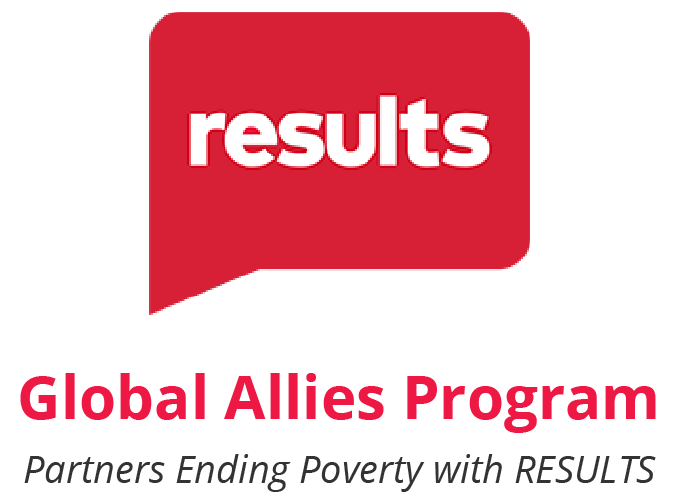 TB cases in your state: check your state department of health and the CDC for data:
--https://www.cdc.gov/tb/default.htm   
--https://www.cdc.gov/tb/statistics/default.htm   

Does your states university system have involvement in global health? Research? Vaccines? It's worth sharing your state's connection to global health.
[Speaker Notes: Ken]
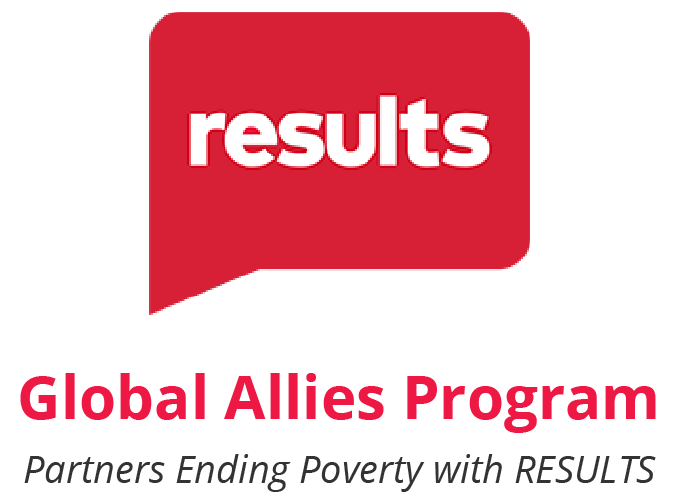 Advocacy Action
[Speaker Notes: Ken]
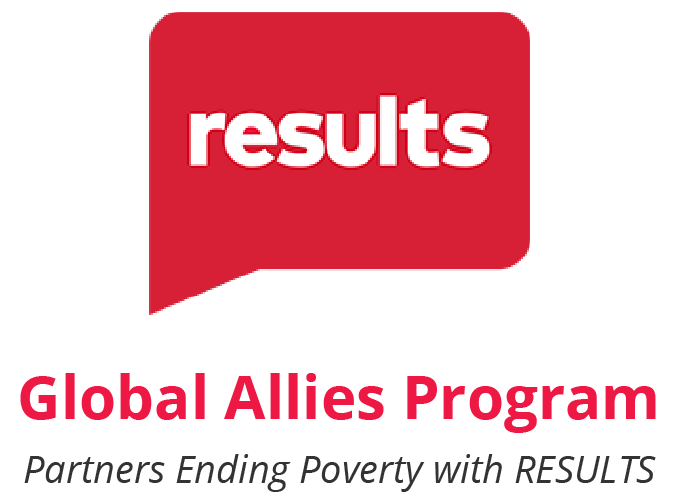 Let’s take action!
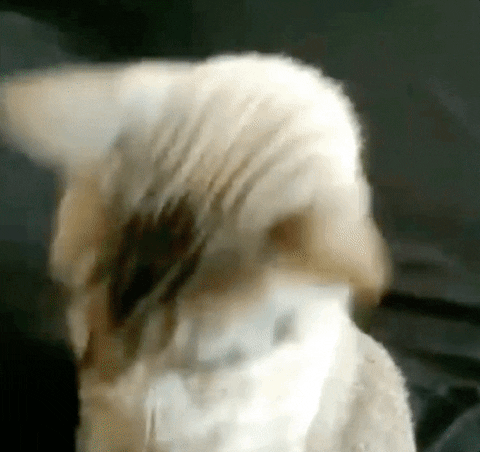 [Speaker Notes: Karyne]
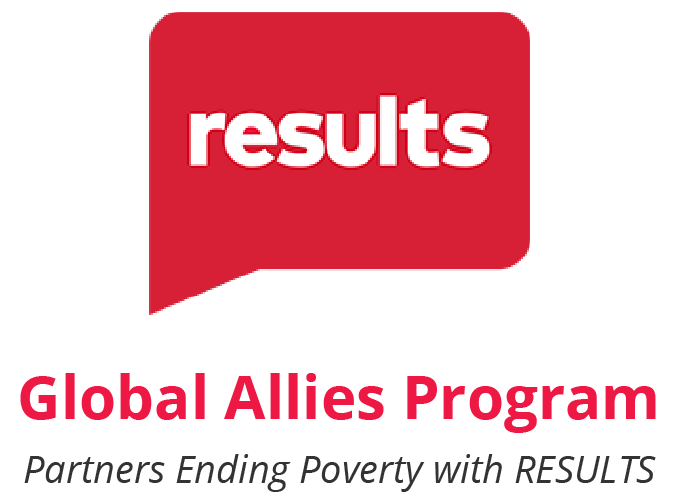 Next Steps: Choose your own adventure…
Send a follow up email or make a phone call on the End TB Now Act
Inform other RPCVs in your network about the impact of TB in your country of service and how they can  make a difference through advocacy (online action)
Write a letter to the editor (LTE) or other media
[Speaker Notes: Karyne
Resources:
Congressional Scorecard - https://docs.google.com/spreadsheets/d/1QF2HKawtGx1kYYfYwGibPpKKnFs0jmX5-RxcpWyEpsk/edit#gid=2081581321 
Legislator Lookup - https://results.org/volunteers/legislator-lookup Sample email (Sept 2023) - https://docs.google.com/document/d/1Vw8OGsFb6kdvpEZAguWWBT14GCsZkj_YAtCPl2fH4UA/edit  Share - https://results.org/volunteers/action-center/action-alerts?vvsrc=%2fcampaigns%2f97042%2frespond]
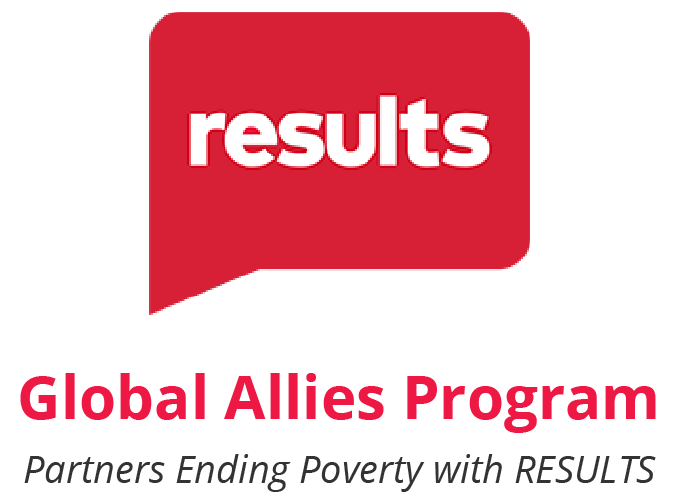 Global policy
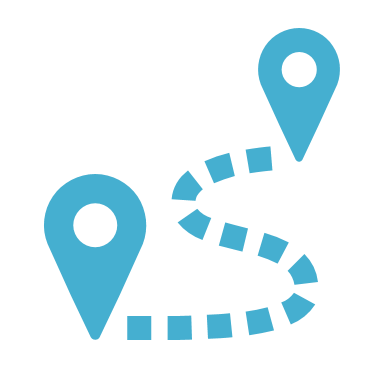 Our Fall Goal

Congress prioritizes equity and impact in the fight against global poverty
[Speaker Notes: Do we want to preview this at the end of the call??]
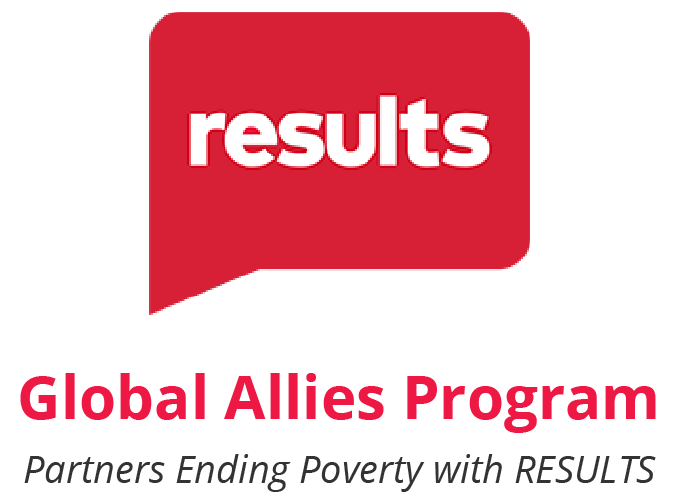 Equity & Impact
Who does it reach? Who gets left out? 
Are we working in partnership?
How is funding delivered?
Are interventions based on evidence?
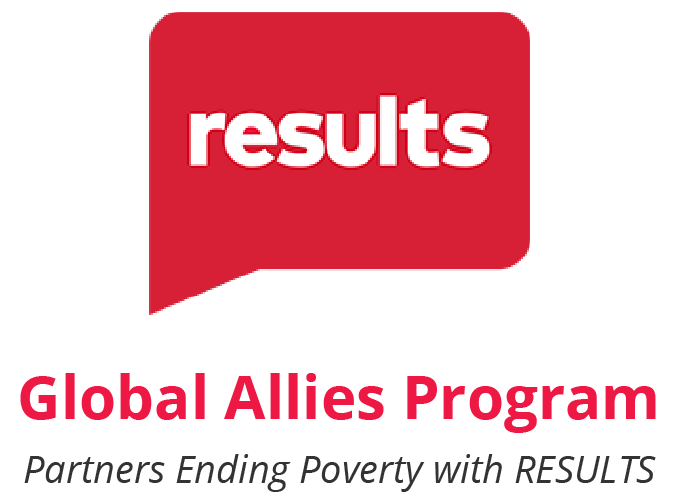 Part 1
How the U.S. government spends money and designs programs
Part 2
How the World Bank spends money and designs programs
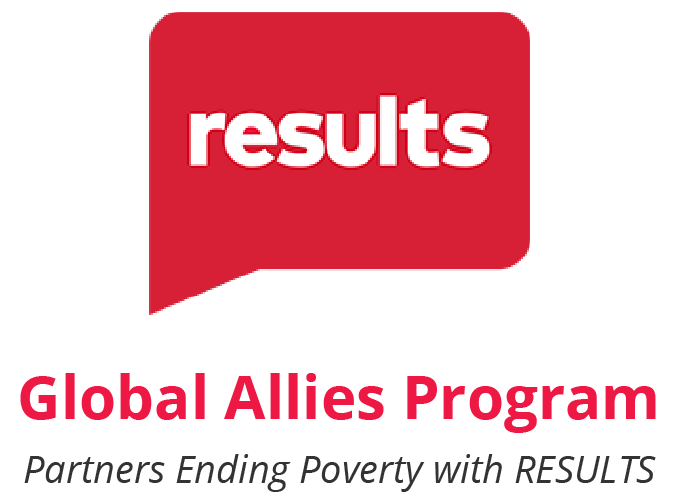 Global Advocacy Campaigns
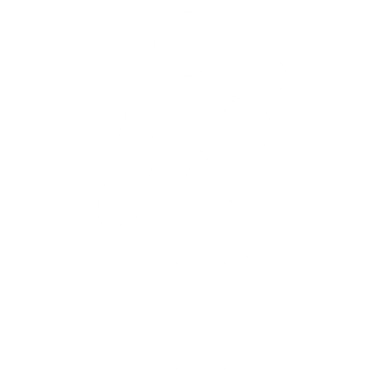 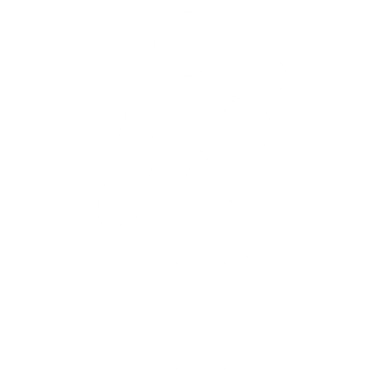 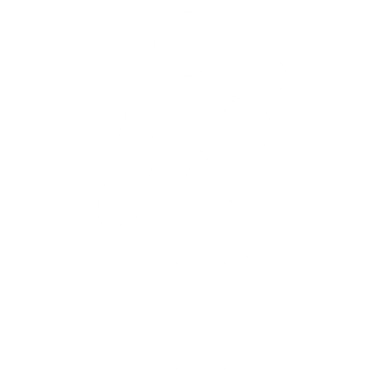 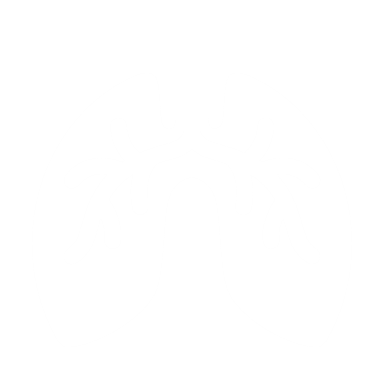 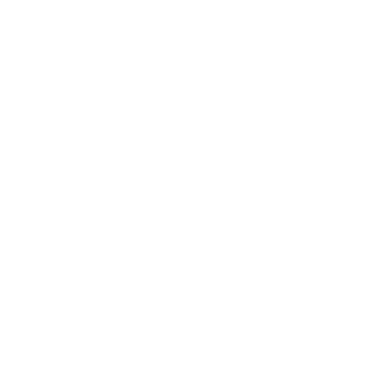 The End Tuberculosis Now Act
Malnutrition Prevention & Treatment Act
The READ Act
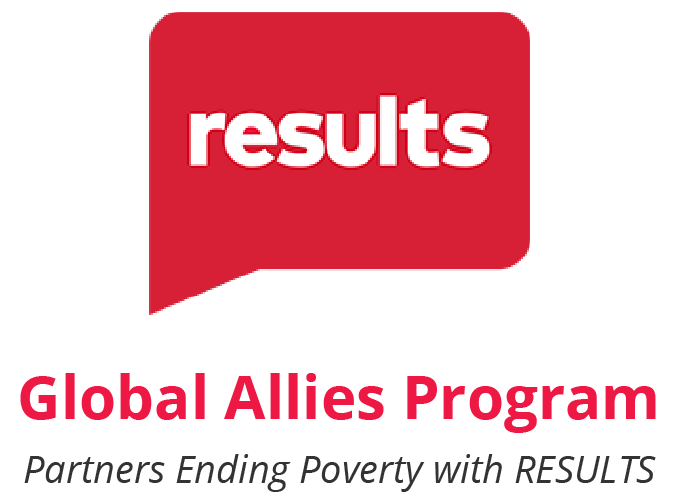 Asks on TB Right Now
Ask Reps and Senators to cosponsor the End TB Now Act and speak to House/Senate leadership about passing it ASAP.
Tip: Leverage your work on the House and Senate TB sign-on letters:
Share final letter and thank those who signed. Ask them to cosponsor End TB Now Act and speak to leadership. 
Share final letter with those who didn't sign as well and let them know they can still make a difference on TB by cosponsoring the End TB Now Act.
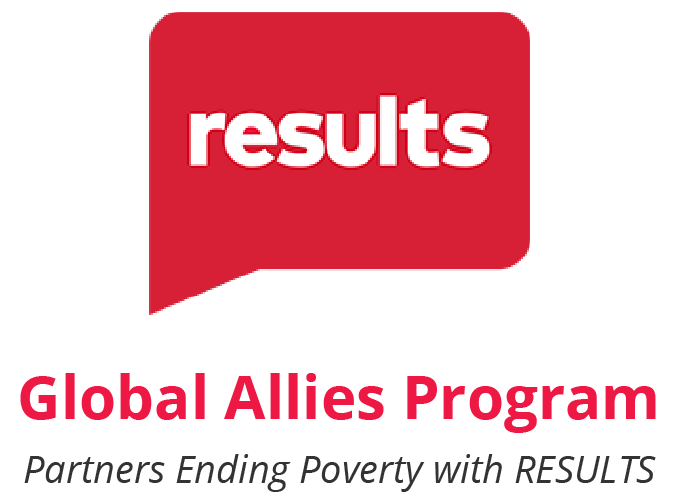 Asks on READ Act Right Now
READ in the House: Ask Reps. to cosponsor the READ Act and speak to Foreign Affairs leadership (McCaul, Meeks) about moving the bill out of committee ASAP.
READ in the Senate: Ask Senators to cosponsor READ Act and speak to Senate leadership about passing it ASAP.
Global Allies Program Coaching Support
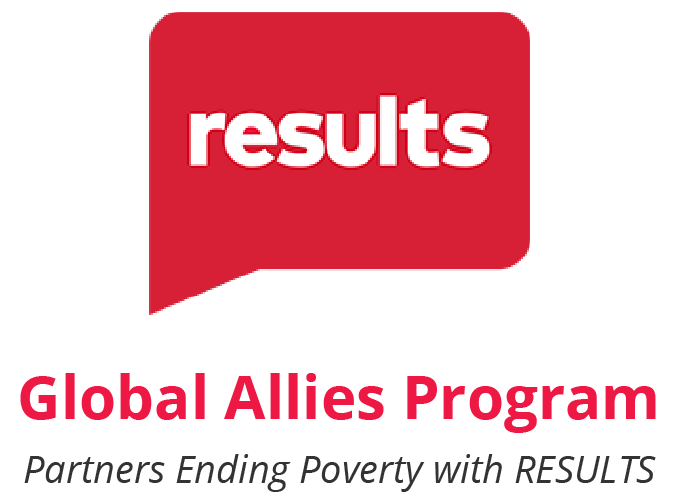 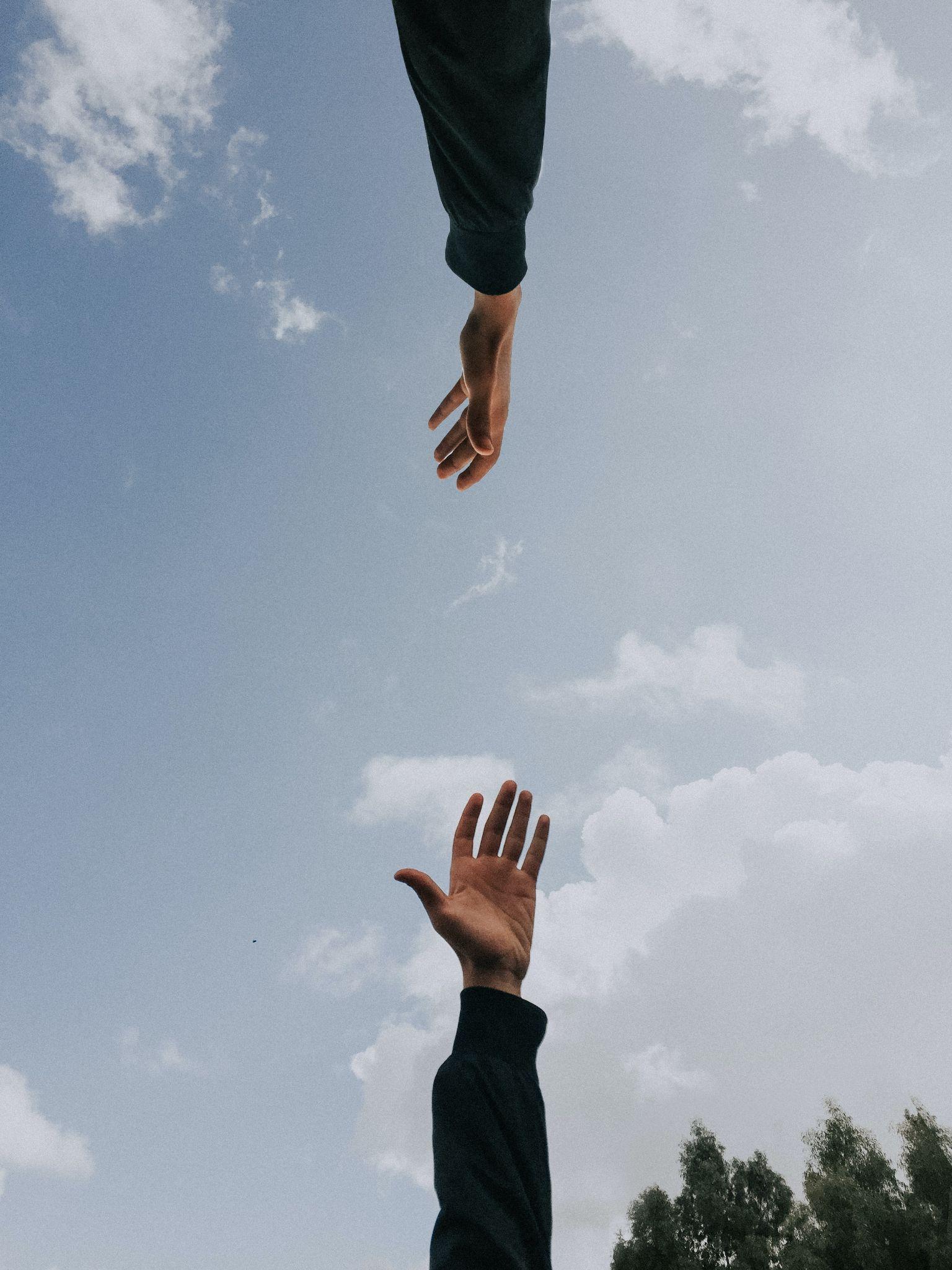 Sign up for additional coaching support between webinars! 
https://results.salsalabs.org/globalalliesprogram
24
[Speaker Notes: Sign Up - https://results.salsalabs.org/globalalliesprogram]
Additional Volunteer Opportunities
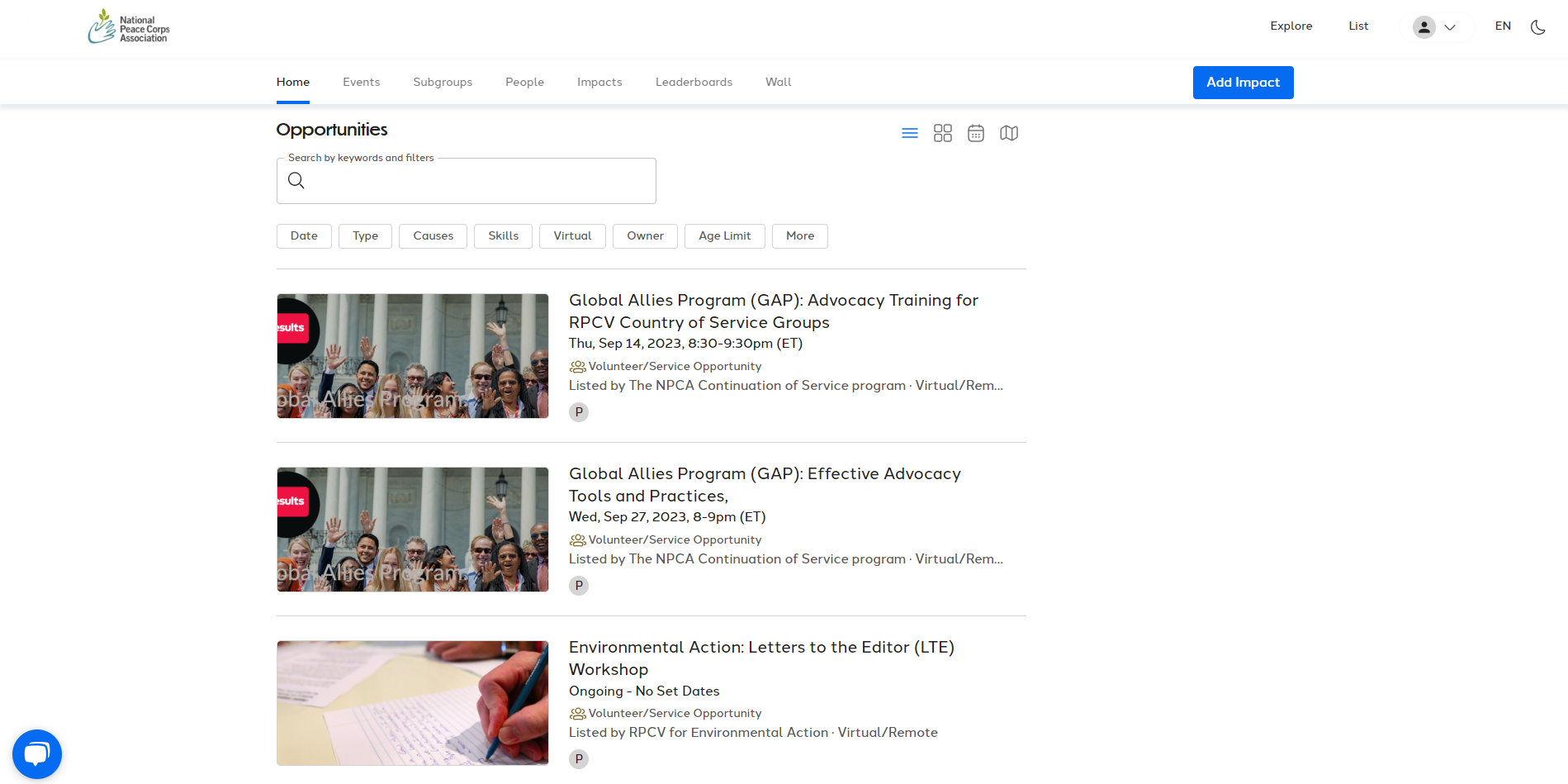 [Speaker Notes: GivePulse, opportunity to learn about additional volunteer opportunities with Peace Corps Affiliate groups, including ours! Sign up and research opportunities here:  https://npca.givepulse.com/group/860706-the-npca-continuation-of-service-program]
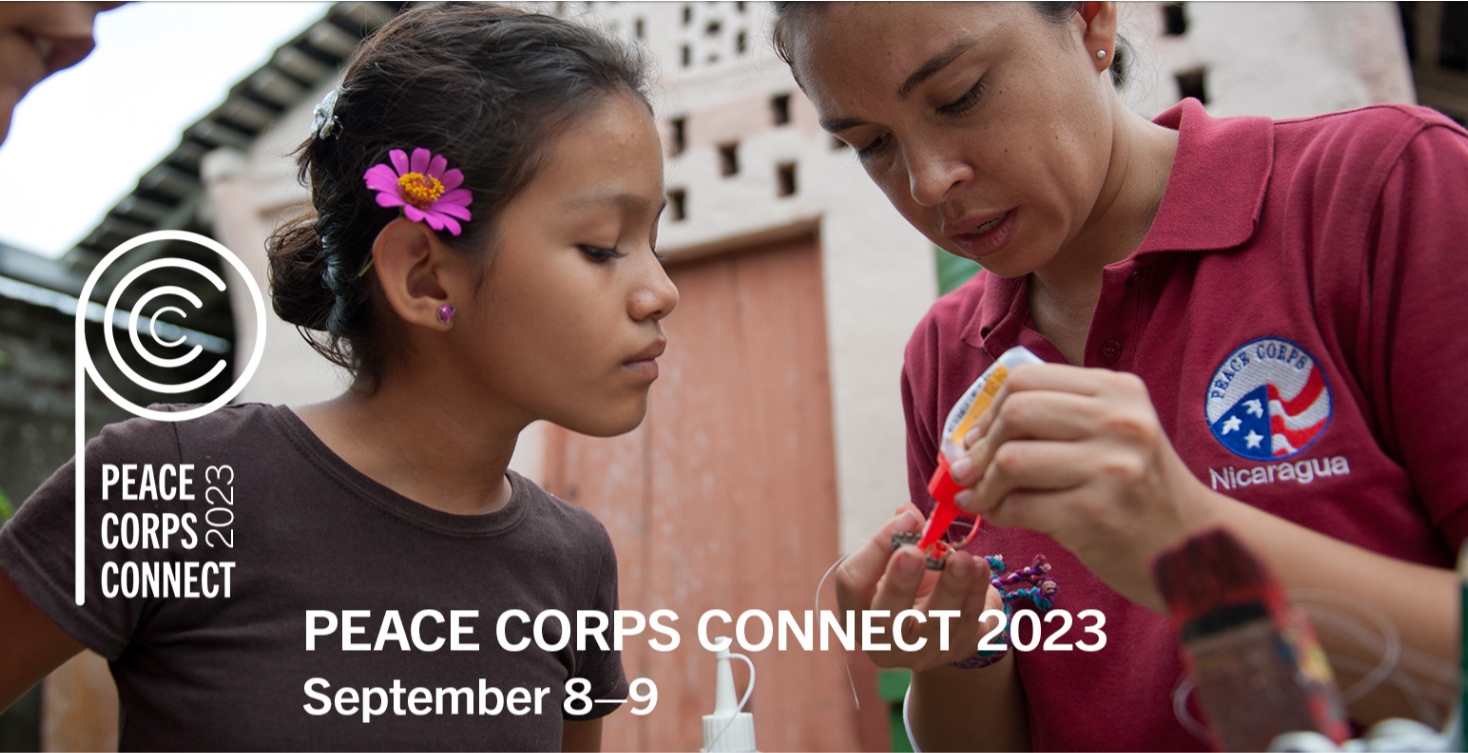 [Speaker Notes: Sign Up - https://results.salsalabs.org/globalalliesprogram]
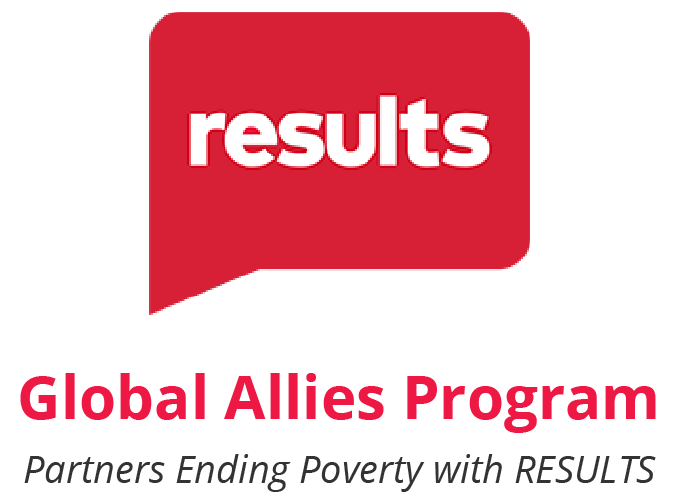 Upcoming Events
-  Next GAP Webinar: October 12, 8:30 PM ET	Register here: https://bit.ly/GAP2023Webinars   - RESULTS Global Policy Forum, September 21 at 9:00 PM ET      We will be going live from the UN High Level Meeting in New York	Register here.  - Effective Advocacy Tools and Practices	Advocacy Training for Country of Service Groups   	September 27, 8:00PM ET  	Learn more and register here.
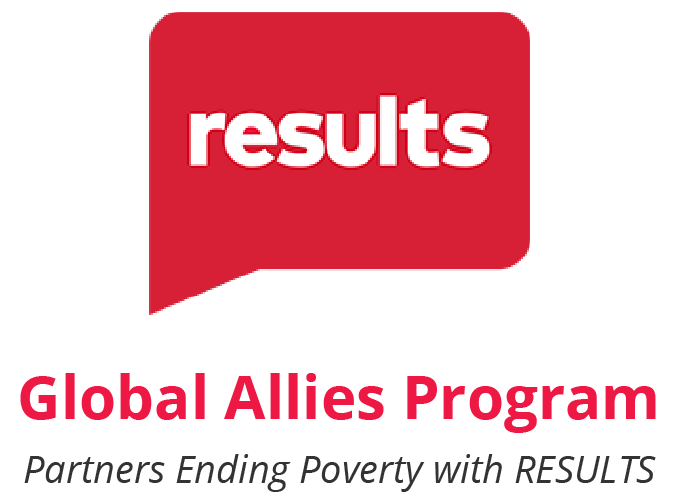 Thanks for joining us tonight!